Государственное специальное образовательное учреждение школа № 3 Петроградского района  г. Санкт-Петербурга
Синтаксис5 класс
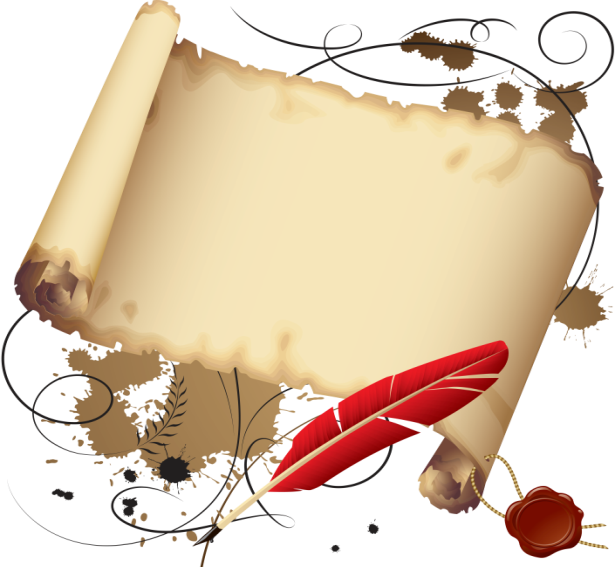 30 октября 1696 г- день      основания российского флота
Учитель : Сакун Ирина Викторовна
2021
1. Проверка домашнего заданияСоедини правильные ответы
Двадцать первое октябряКлассная работа
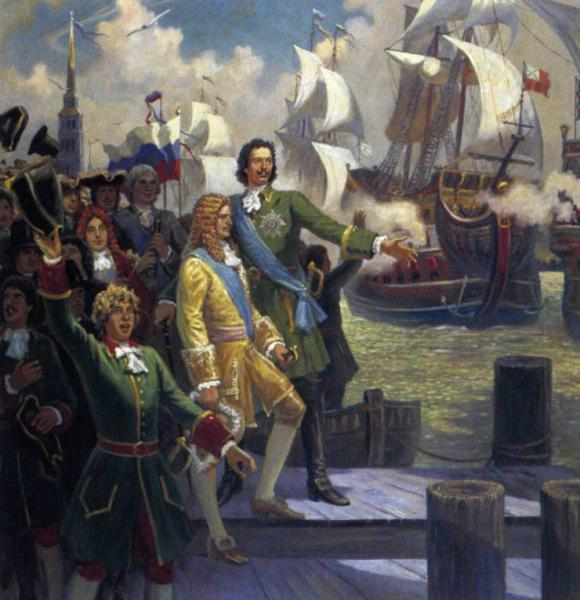 В России все гордятся флотом,Что Пётр I основал;С тех пор он стал стране оплотом…И от врагов всех - защищал.
30 октября 1696 г– день основания российского флота
Тема: Тире между подлежащим и сказуемым
2.  Россия       океанская Держава,           Владычица бушующих морей.
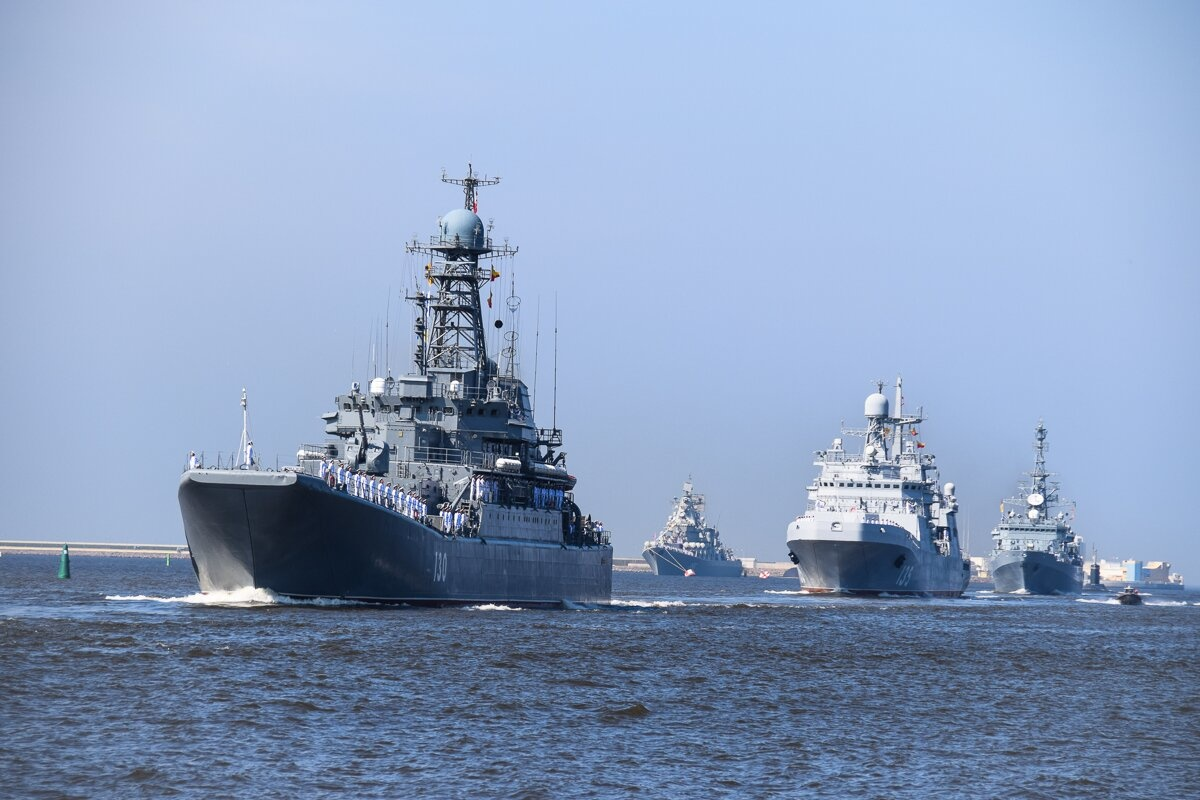 Как?
Наши цели, задачи и способы действия
Зачем?
Работаем
активно
Что?
Проверить 
знания
Наблюдаем 
внимательно
Тире между 
подлежащим и 
сказуемым
Проявить 
сообразительность
Делаем 
выводы
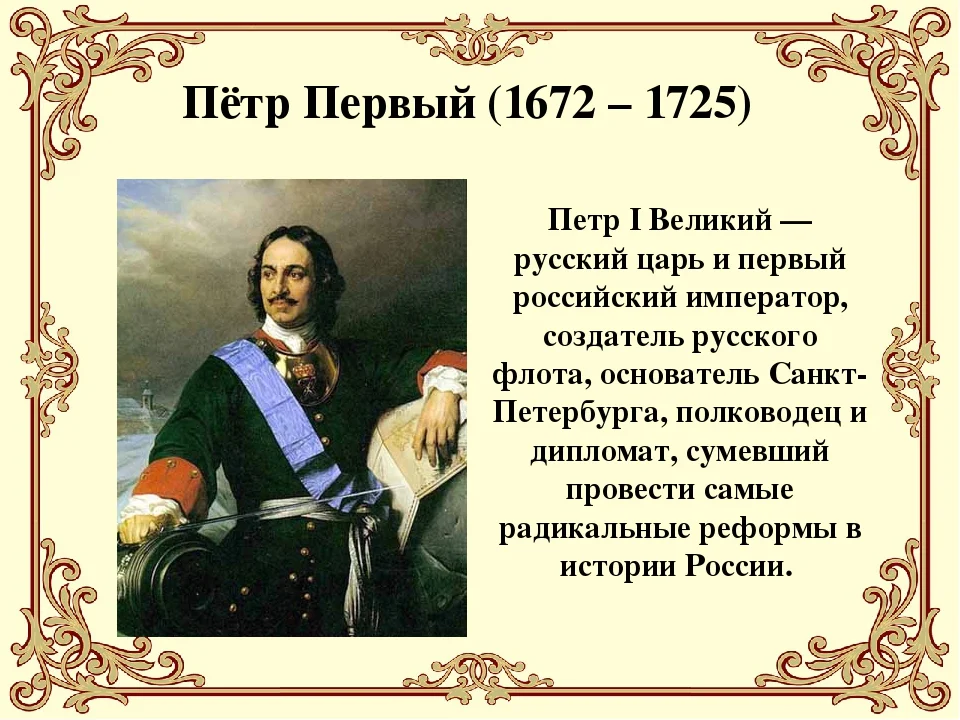 Основатель Санкт-Петербурга
3.  Подчеркните грамматическую основу предложения. Поставьте, где нужно, тире.
Петр I – русский царь.
Петр I     создатель флота.
Петр I      ________   _______________ .
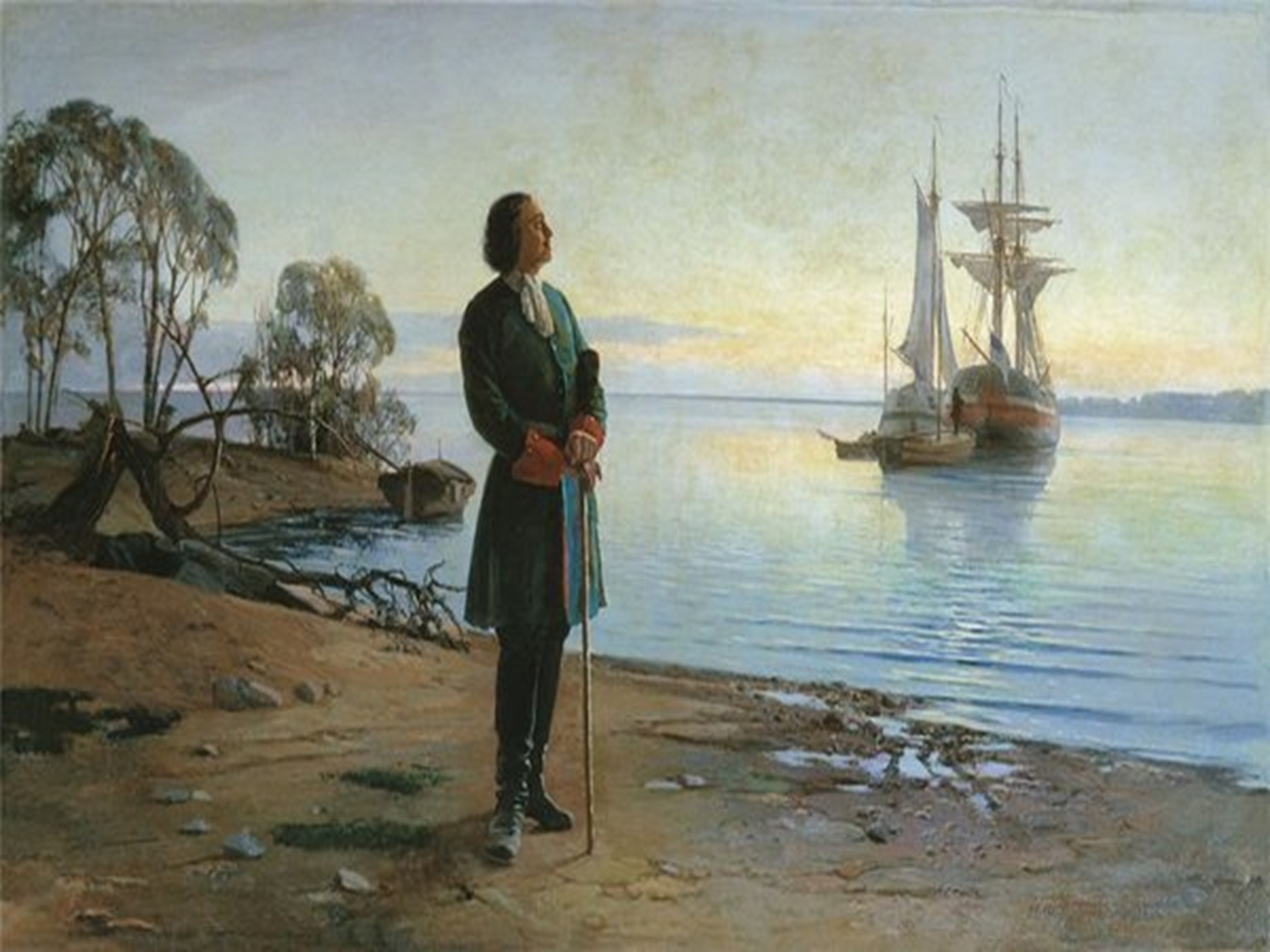 За свою жизнь Петр I освоил множество ремесел. 
Он научился кораблестроению, навигации, изготовлению часов, брал уроки рисования и граверного дела, учился изготовлять бумагу, осваивал ремесло плотника, каменщика, садовника, а также  практиковался в хирургии.
Петр I- плотник.
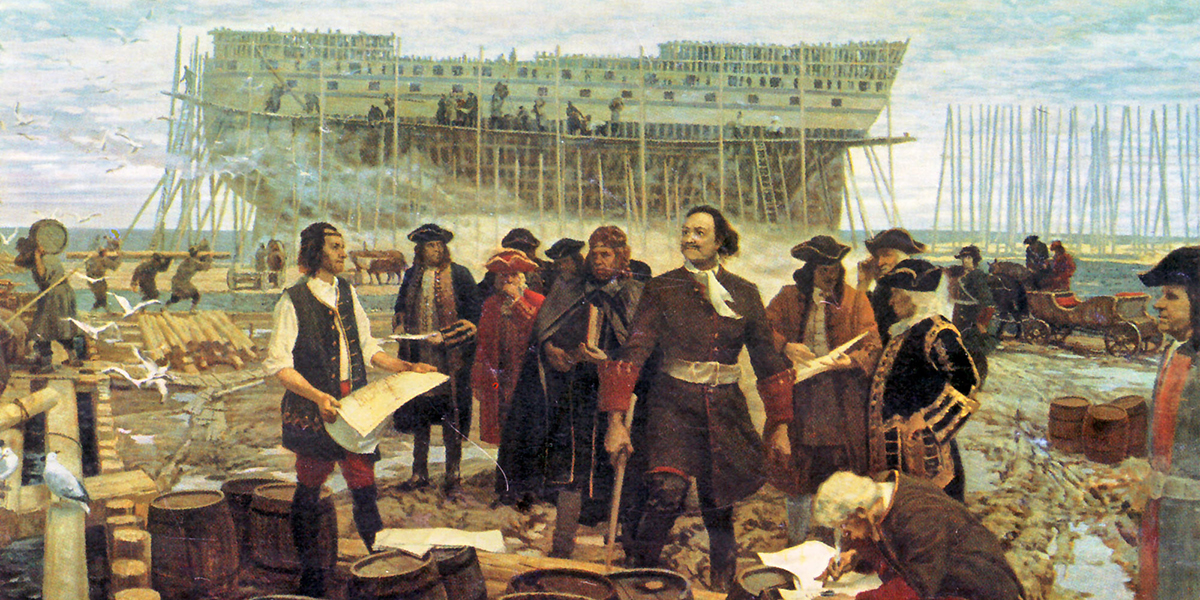 Петр I- плотник.
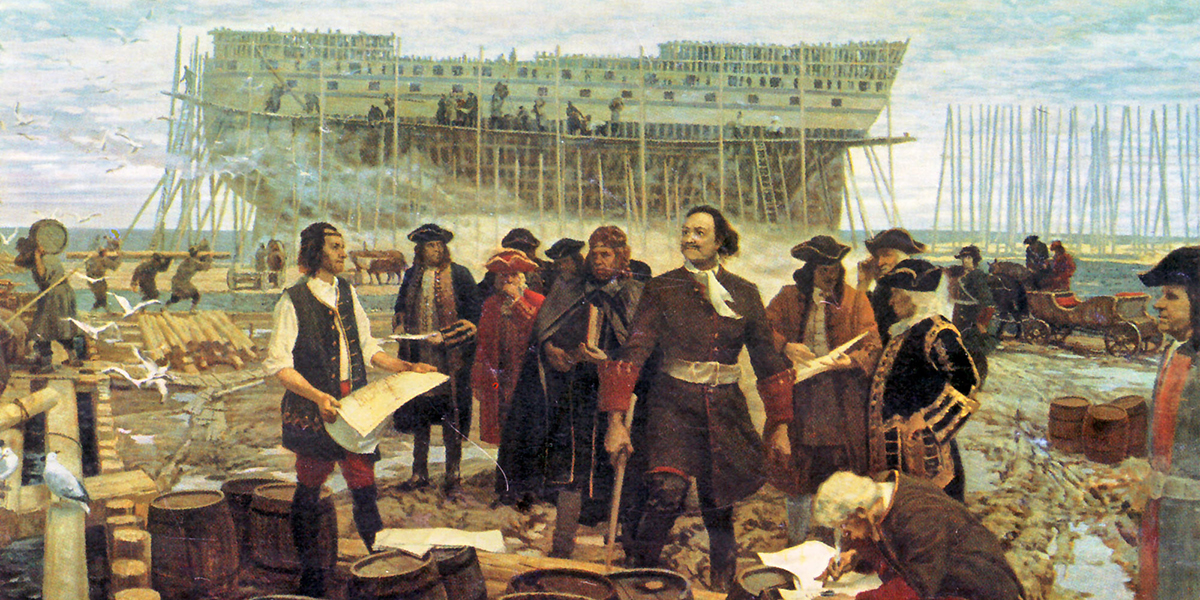 Петр I – кораблестроитель.
Айвазовский Иван Константинович
Задание для групп
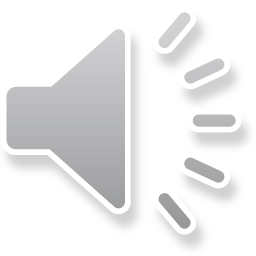 4. Санкт-Петербург      _________ столица России.
4.Санкт-Петербург  -  морская столица России.
Морские профессии
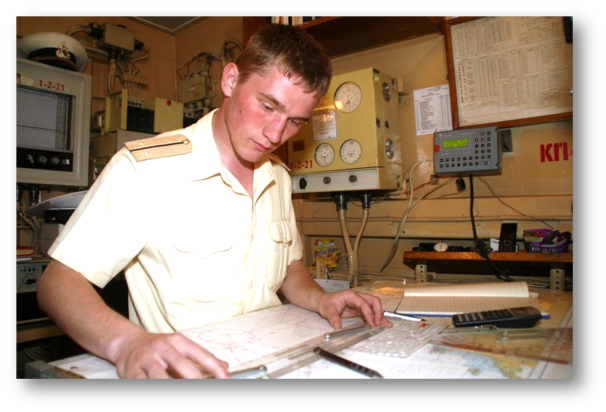 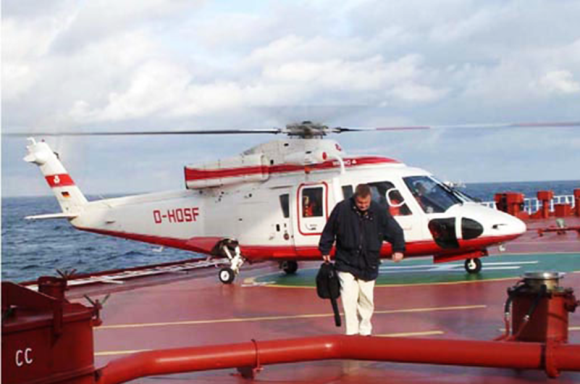 штурман
лоцман
Капитан
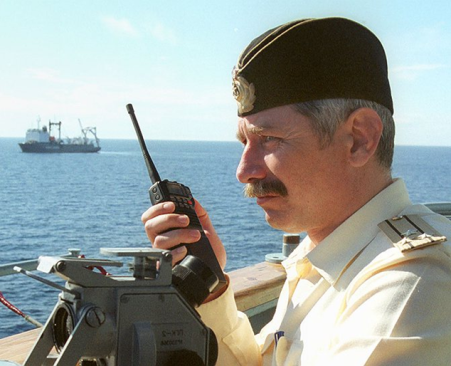 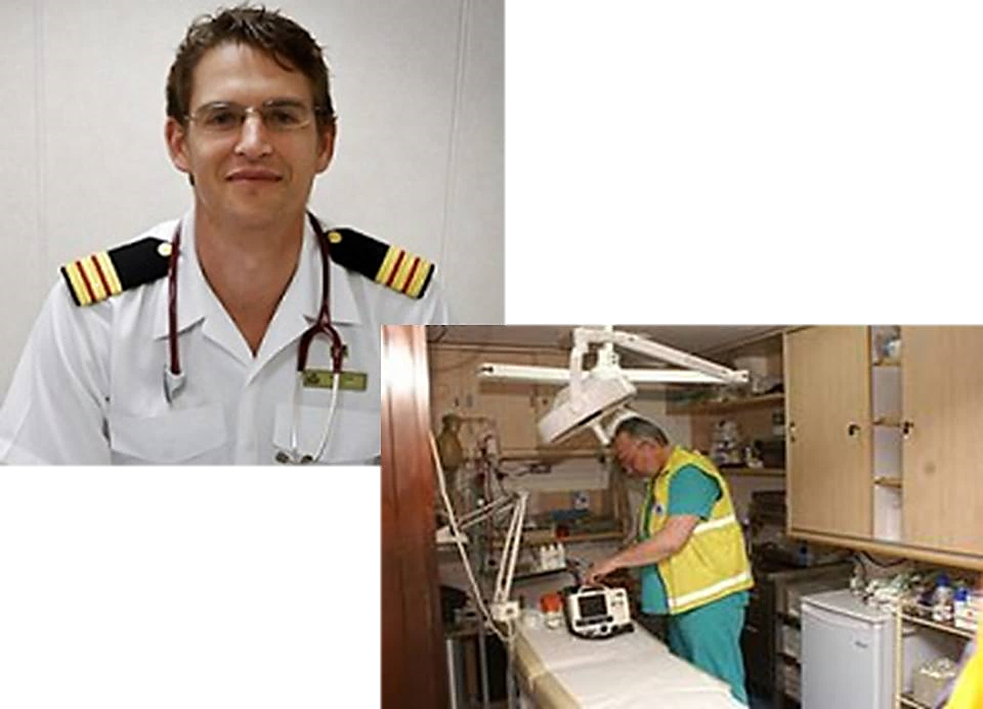 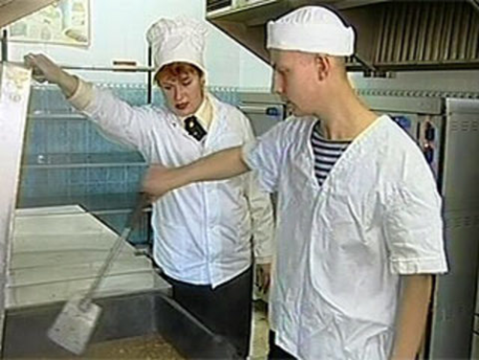 радиооператор
кок
Судовой врач
Нахимовское военно-морское училище
Юный нахимовец
«Российскому флоту- быть…»                                              Петр I